FEN BİLİMLERİBİLGİ YARIŞMASI
8. SINIF
4 MAYIS 2019
CUMARTESİ
2. YARIŞMA
1
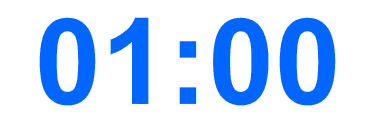 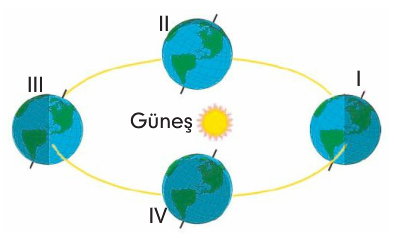 Yandaki şemada Dünya’nın Güneş çevresindeki dönüşü verilmiştir.
Buna göre, Dünya’nın I, II, III ve IV durumlarında Kuzey Yarı Küre’de yaşanan mevsimler aşağıdakilerden hangisi gibidir?
DOĞRU 
CEVAP
C
2
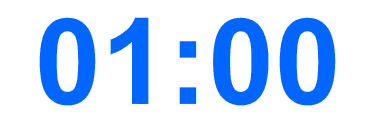 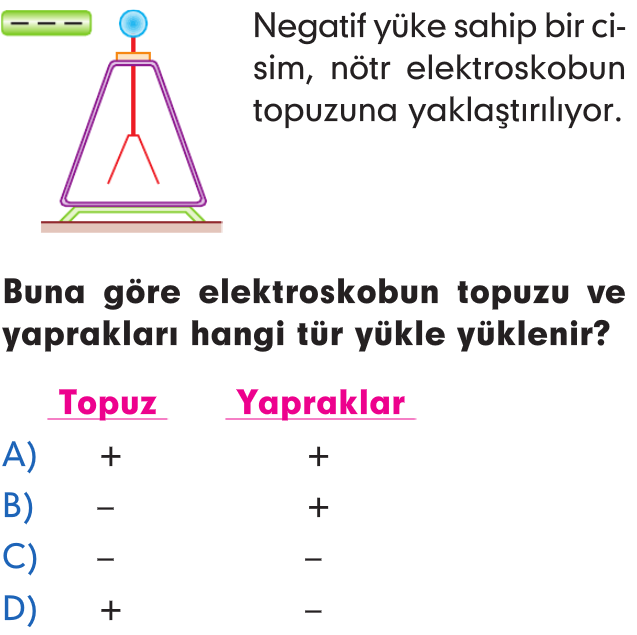 DOĞRU 
CEVAP
D
3
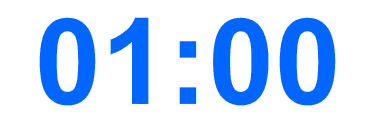 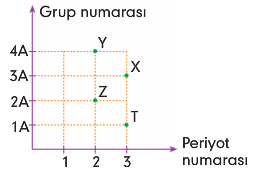 Yandaki grafikte X, Y, Z ve T elementlerinin periyodik tablodaki grup ve periyot numaraları verilmiştir.
Buna göre periyodik tabloda I, II, III ve IV elementlerinin X, Y, Z ve T elementleriyle eşleştirilmesi hangi seçenekte doğru olarak verilmiştir?
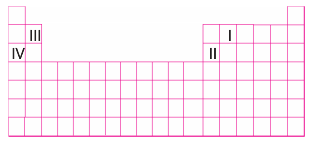 DOĞRU 
CEVAP
B
4
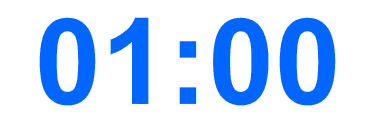 X: Kararlı yapıdadır, elektron alış verişi yapmaz.
Y: Anyon olma eğilimindedir.
Z: Elektron vermeye yatkındır.
T: Periyodik tabloda metaller ile ametaller arasında bulunur.
V: Elektrik kablolarının yalıtımında kullanılır.
Yukarıda bazı elementler ve özellikleri verilmiştir.

Bu elementlerle ilgili olarak;

 X, 8A grubunda yer alır.
 Y ve V metaldir.
Z, ametaldir.
T, yarı metaldir.
Yukarıdaki yargılardan kaç tanesi doğrudur?

A) 1			B) 2			C) 3		D)4
DOĞRU 
CEVAP
B
5
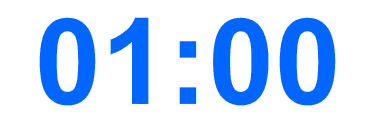 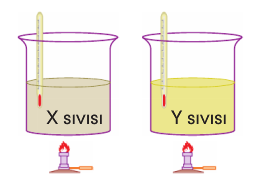 Özdeş ısıtıcılarla X sıvısı 10 dk, Y sıvısı 5 dk ısıtıldığında sıvıların sıcaklığı eşit miktarda artıyor.
Şekildeki kaplarda eşit kütleli sıvılar bulunmaktadır.
Yapılan deneyden aşağıdaki sonuçlardan hangisine ulaşılabilir?

X sıvısının öz ısısı Y sıvısının öz ısısından büyüktür.
) Y sıvısının kaynama sıcaklığı, X sıvısının kaynama sıcaklığından büyüktür.
X sıvısının buharlaşma ısısı, Y sıvısının buharlaşma ısısından küçüktür.
Y sıvısının donma sıcaklığı , X sıvısının donma sıcaklığından büyüktür.
DOĞRU 
CEVAP
A
6
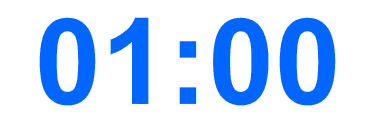 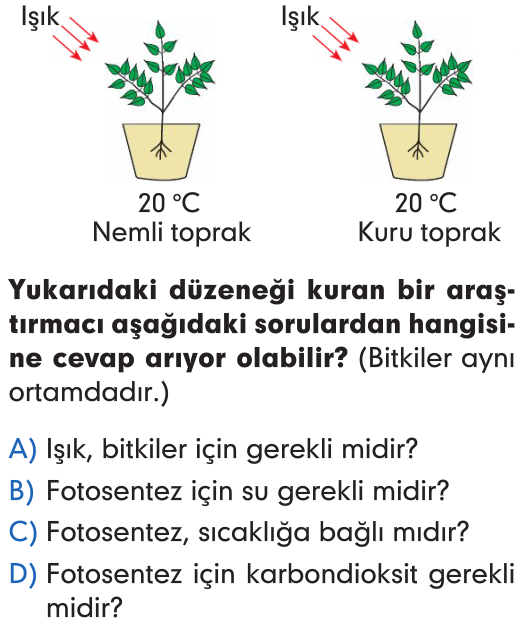 DOĞRU 
CEVAP
B
7
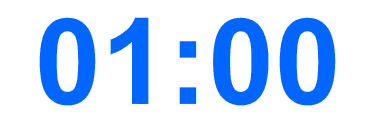 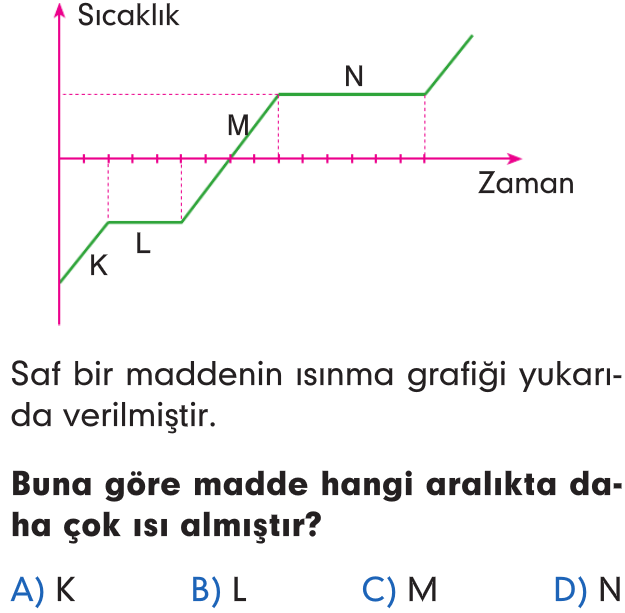 DOĞRU 
CEVAP
D
8
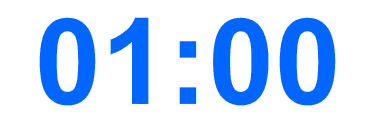 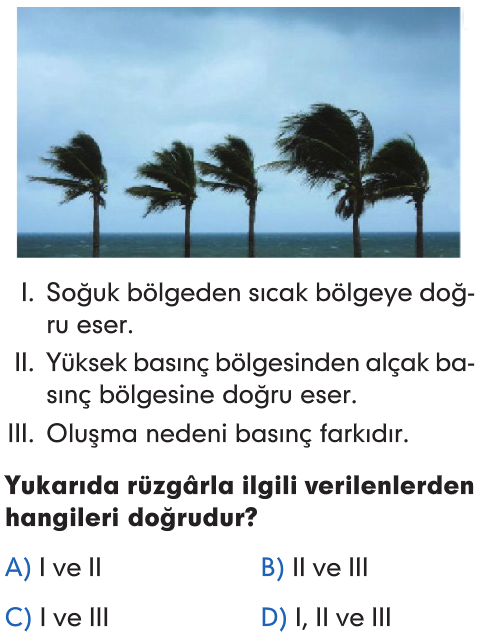 DOĞRU 
CEVAP
D
9
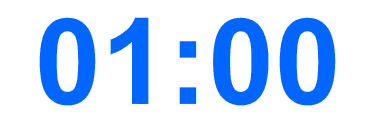 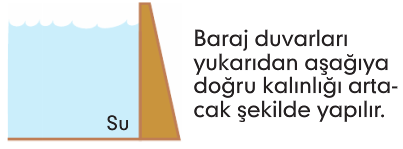 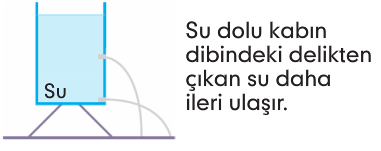 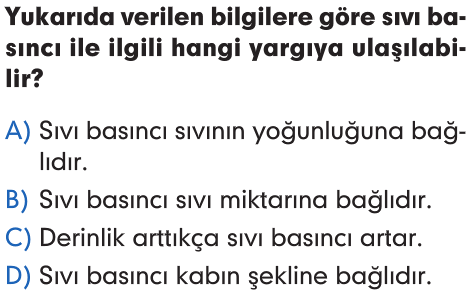 DOĞRU 
CEVAP
C
10
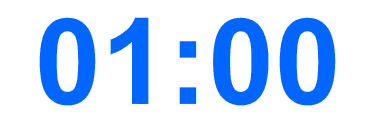 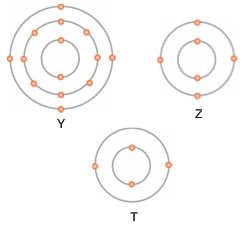 Yanda nötr Y ve Z atomları ile T+3 iyonunun katman elektron dizimleri verilmiştir.
Buna göre Y, Z ve T atomlarının periyodik tablodaki sınıfı aşağıdakilerden hangisidir?
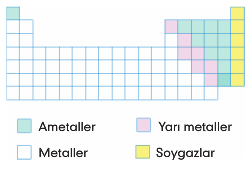 DOĞRU 
CEVAP
D
11
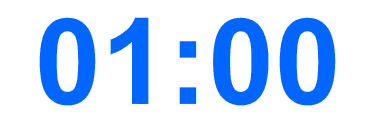 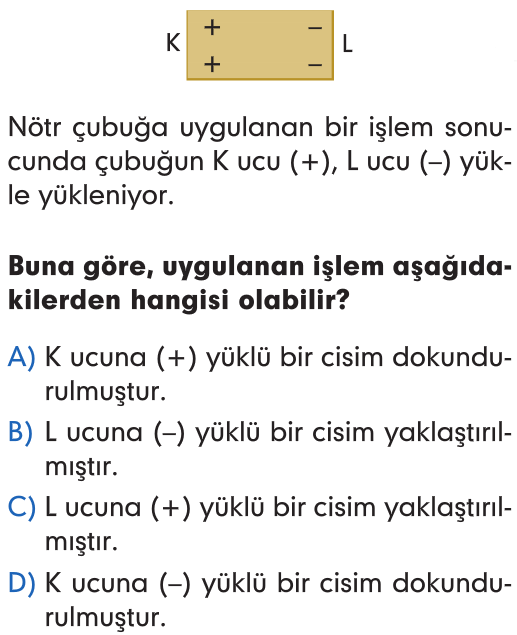 DOĞRU 
CEVAP
C
12
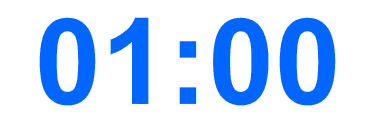 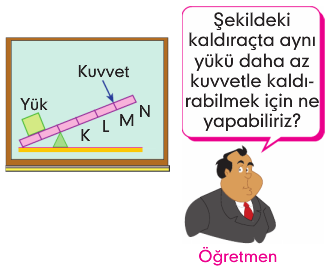 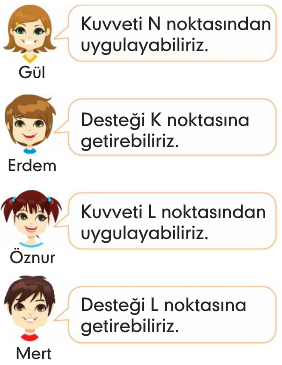 Hangi öğrencinin cevabı doğrudur?

A) Gül	B) Erdem	C) Öznur	D) Mert
DOĞRU 
CEVAP
A
13
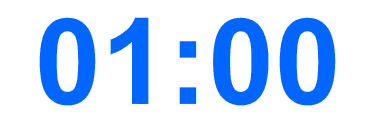 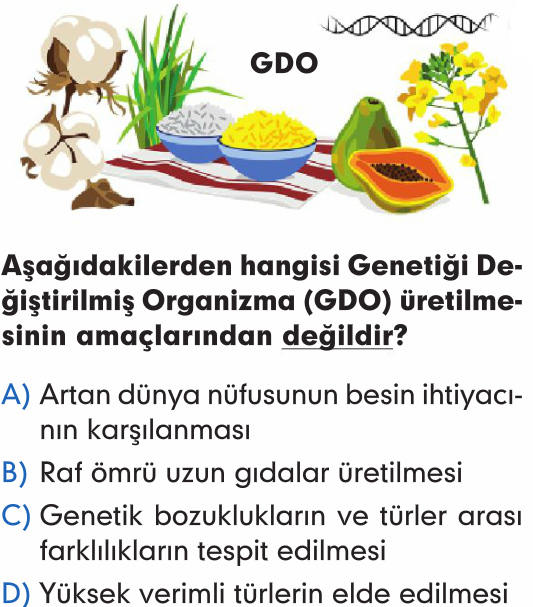 DOĞRU 
CEVAP
C
14
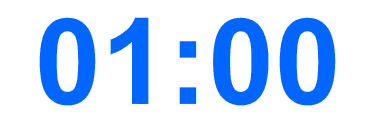 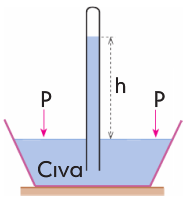 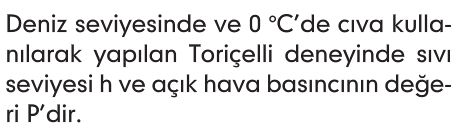 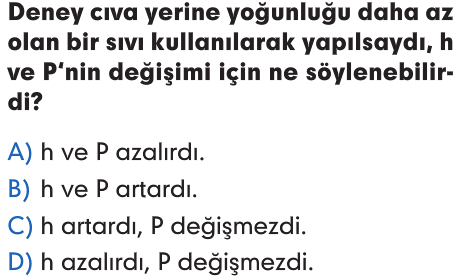 DOĞRU 
CEVAP
C
15
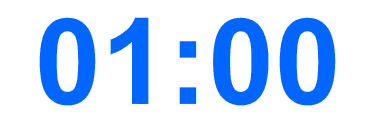 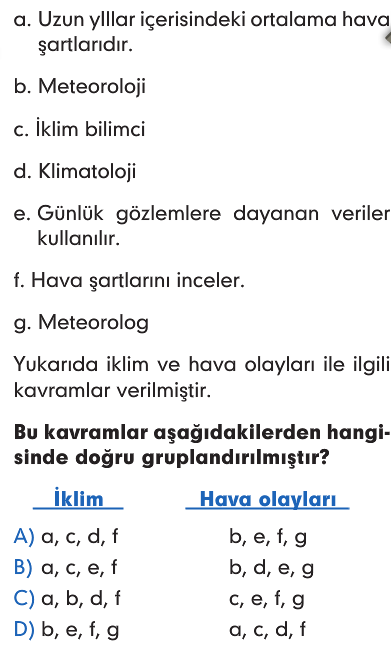 Uzun yıllar içerisindeki ortalama hava şartlarıdır.
Meteoroloji
İklim bilimci
Klimatoloji
Günlük gözlemlere dayanan veriler kullanılır.
Hava şartlarını inceler.
Meteorolog
Bu kavramlar aşağıdakilerden hangisinde doğru gruplandırılmıştır?
DOĞRU 
CEVAP
A
16
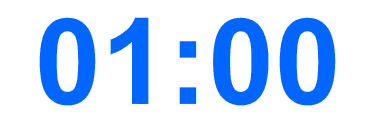 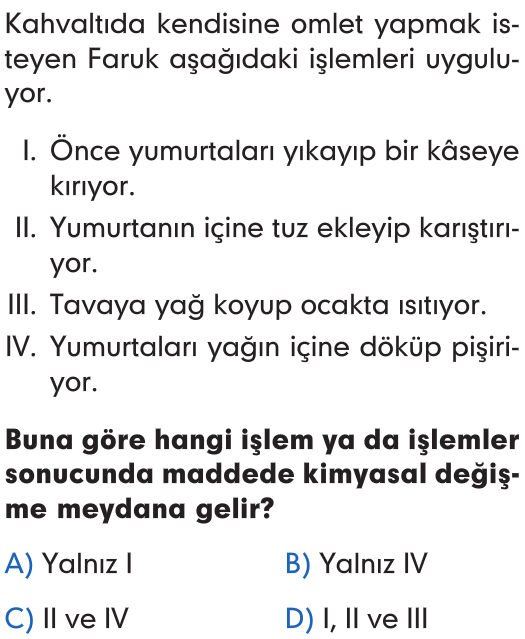 DOĞRU 
CEVAP
B
17
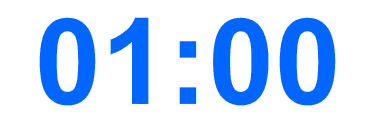 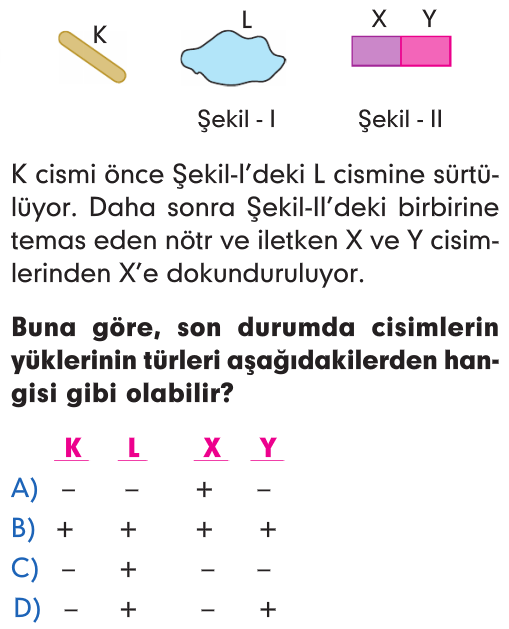 DOĞRU 
CEVAP
C
18
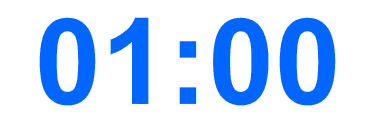 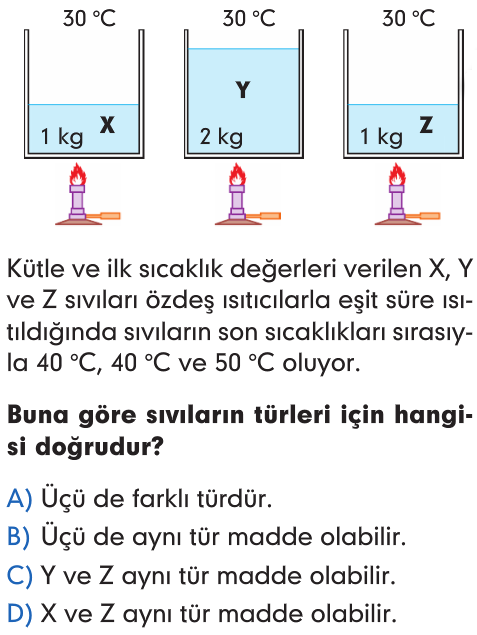 DOĞRU 
CEVAP
C
19
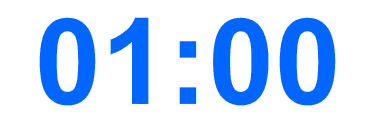 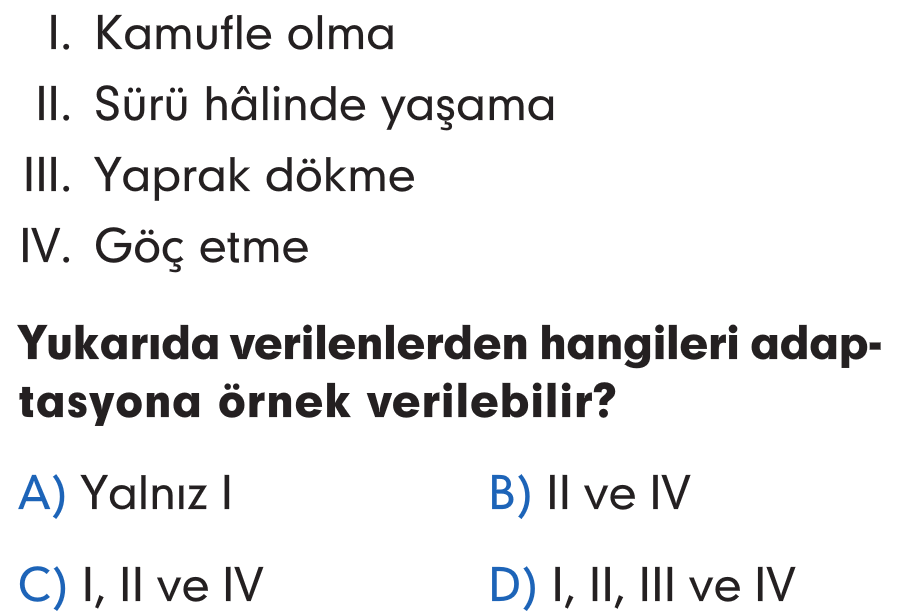 DOĞRU 
CEVAP
D
20
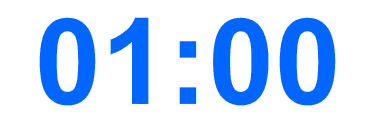 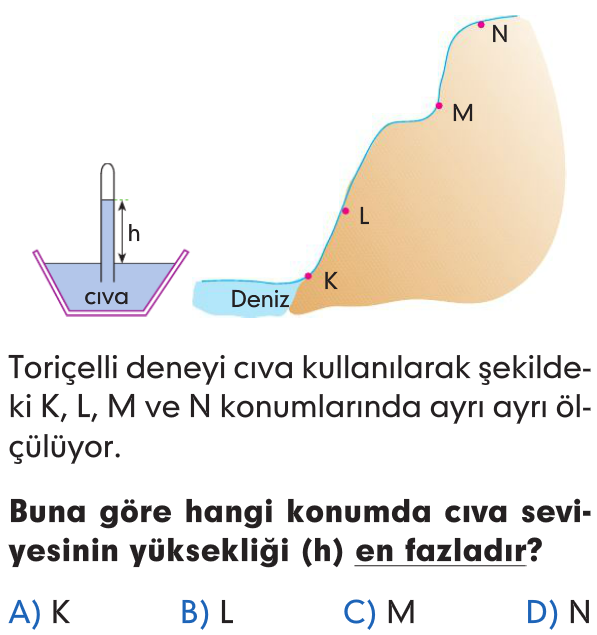 DOĞRU 
CEVAP
A
21
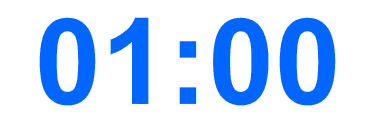 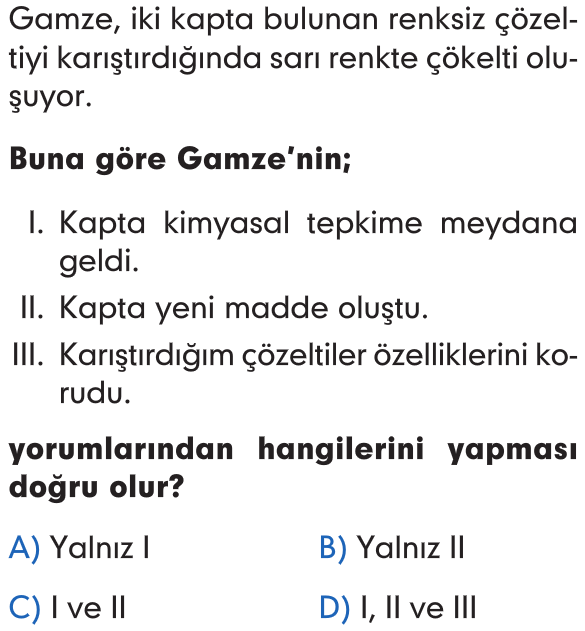 DOĞRU 
CEVAP
C
22
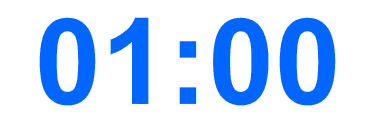 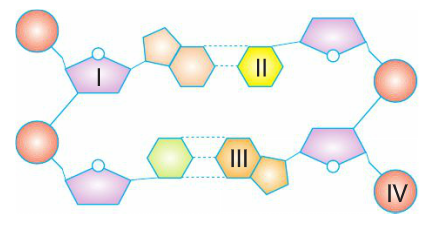 Yandaki şekilde bir DNA molekülünün küçük bir bölümü verilmiş ve bazı kısımları numaralandırılmıştır.
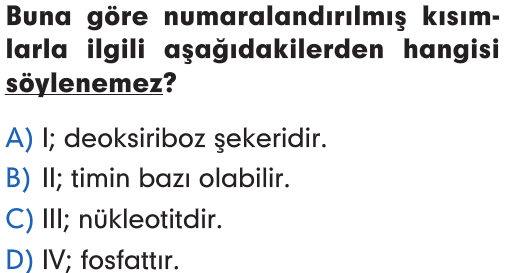 DOĞRU 
CEVAP
23
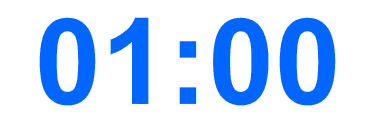 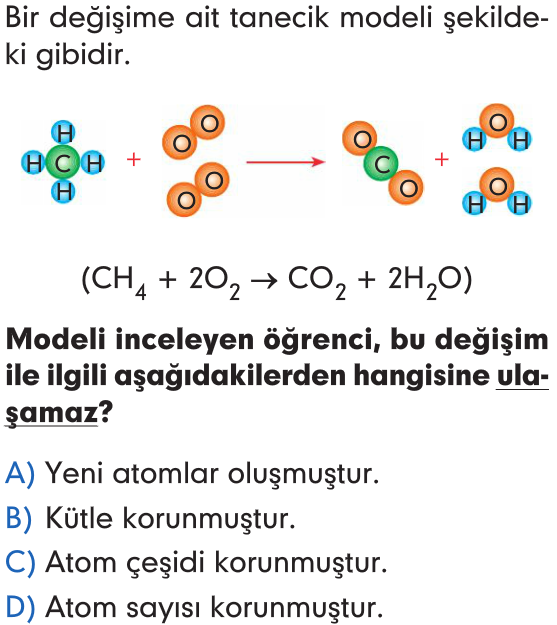 DOĞRU 
CEVAP
A
24
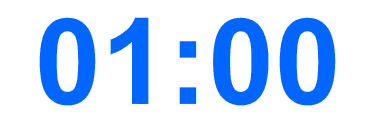 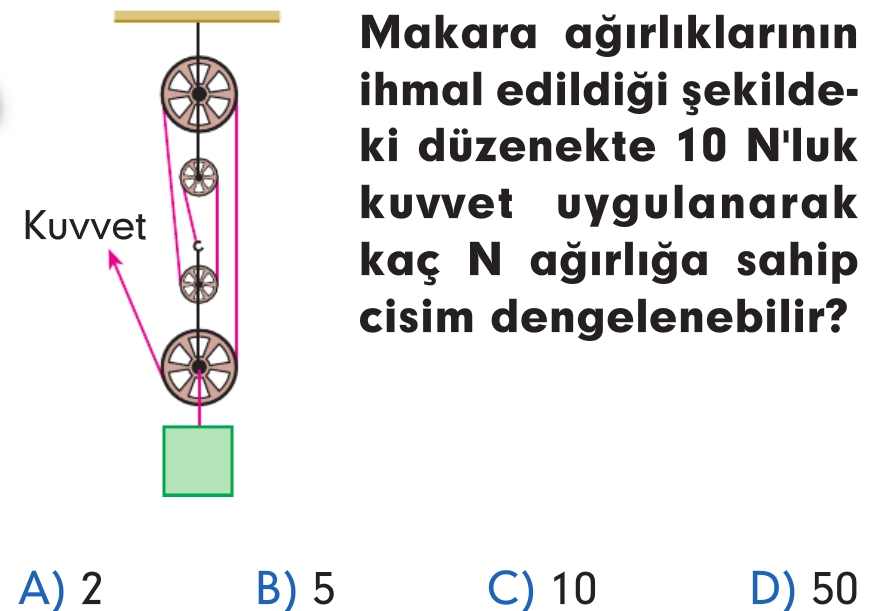 DOĞRU 
CEVAP
D
25
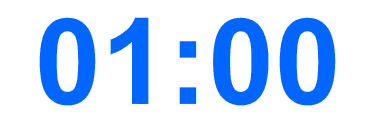 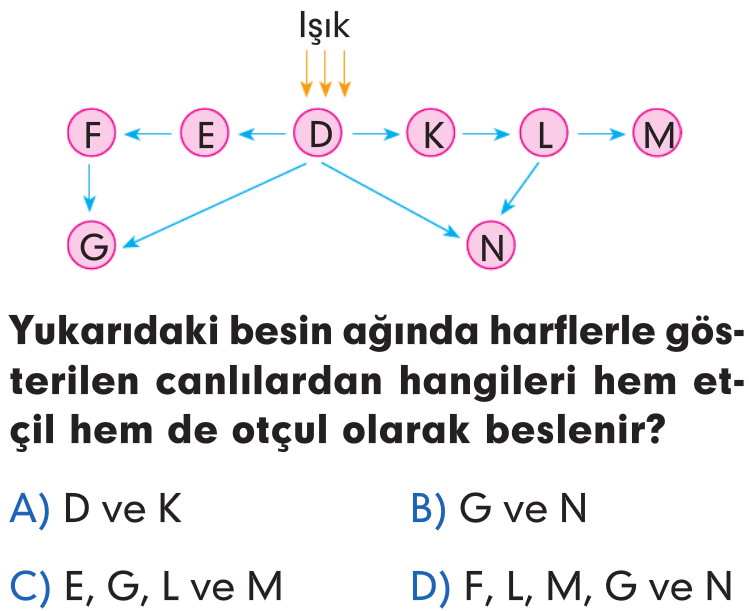 DOĞRU 
CEVAP
B
26
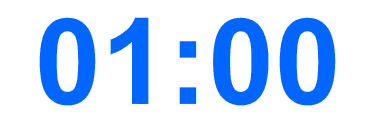 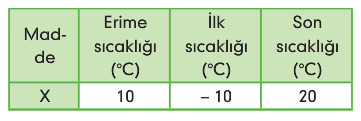 Isınan saf bir X maddesine ait bilgiler  yandaki gibidir.
Buna göre, X maddesine ait sıcaklık – zaman grafiği aşağıdakilerden hangisinde doğru verilmiştir.
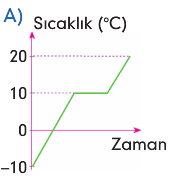 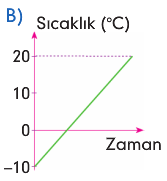 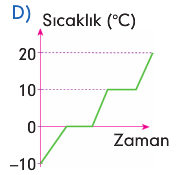 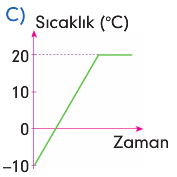 DOĞRU 
CEVAP
A
27
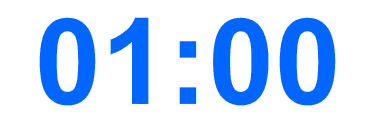 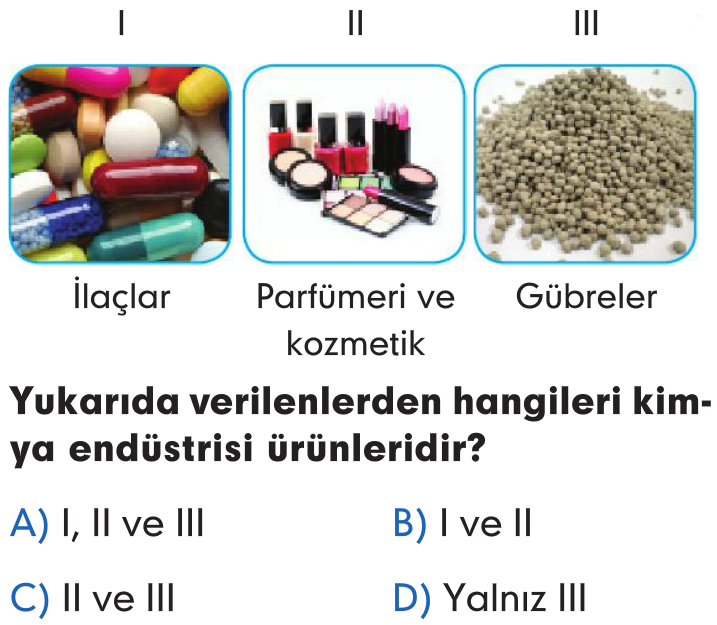 DOĞRU 
CEVAP
A
28
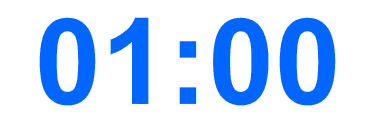 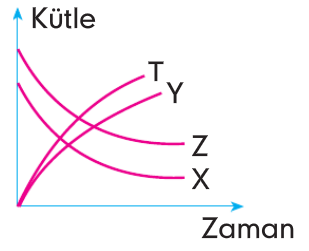 Şekilde bir tepkimeye ait kütle – zaman grafiği verilmiştir.
Buna göre tepkime sonucu oluşan ürünler aşağıdakilerden hangisidir?

 Z ve X					B) X ve T
C) T ve Y					D) Y ve Z
DOĞRU 
CEVAP
C
29
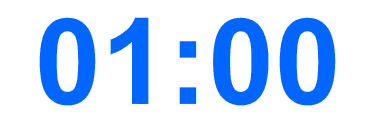 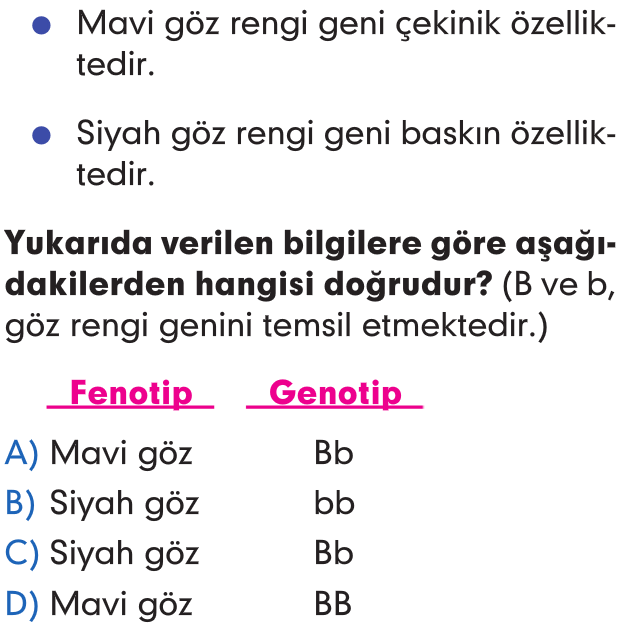 DOĞRU 
CEVAP
C
30
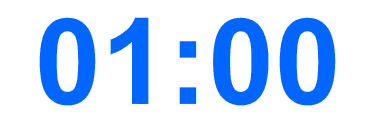 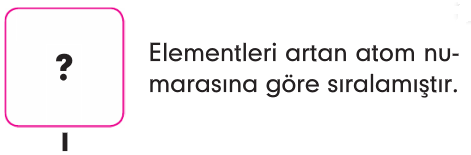 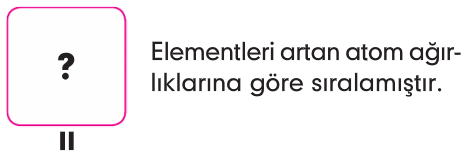 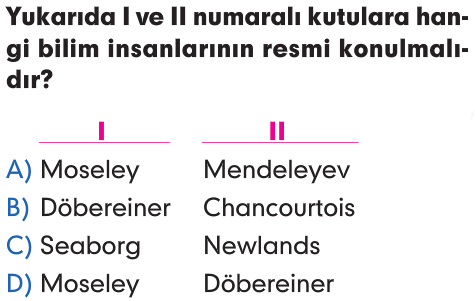 DOĞRU 
CEVAP
A
31
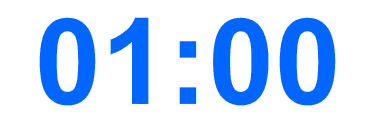 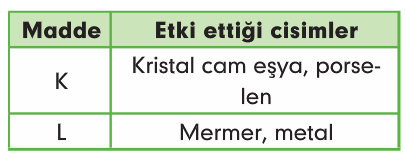 K ve L maddelerinin etki ettiği cisimler  yan tarafta verilmiştir.
Buna göre K ve L maddeleri ile ilgili aşağıda verilenlerden hangisi doğrudur?

L maddesinin sulu çözeltisinin tadı acıdır.
L çözeltisi sulu çözeltilerine hidroksit (OH-) iyonu verir.
K maddesi turnusol kağıdının renginin kırmızıya çevirir.
K maddesinin pH değeri 7’den büyüktür.
DOĞRU 
CEVAP
D
32
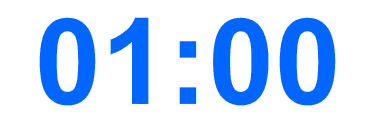 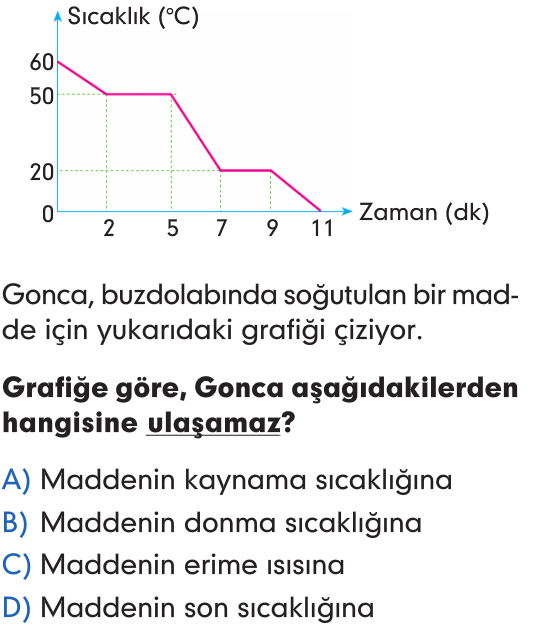 DOĞRU 
CEVAP
C
33
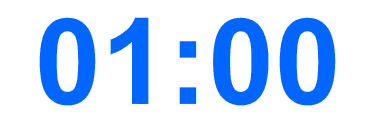 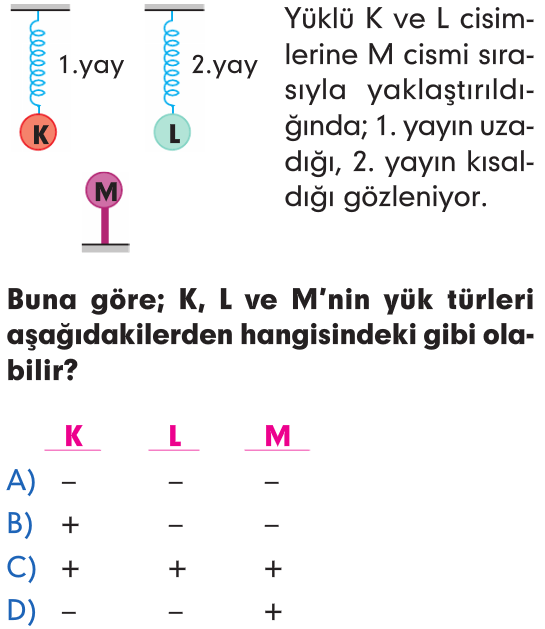 DOĞRU 
CEVAP
B
34
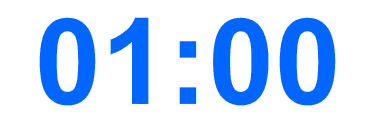 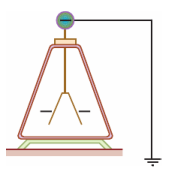 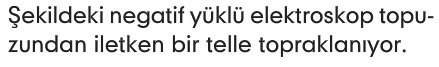 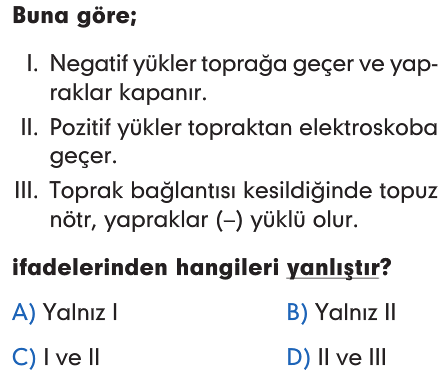 DOĞRU 
CEVAP
D
35
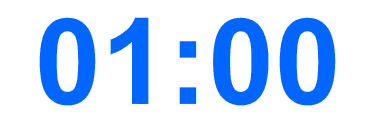 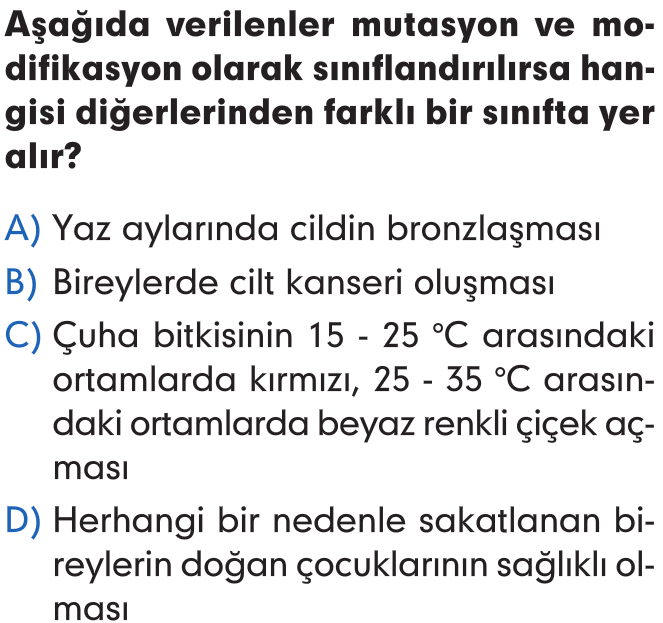 DOĞRU 
CEVAP
B
36
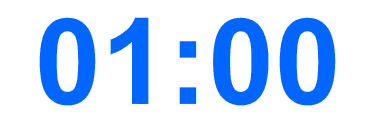 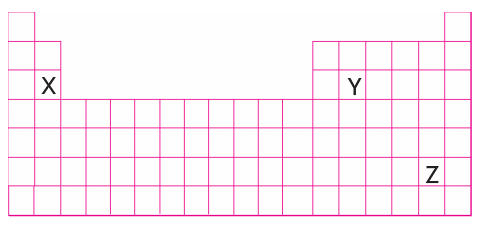 Şekilde periyodik tabloda yerleri verilen elementler için;

I. Atom numarası en büyük olan Z’dir.

II. Y’nin grup numarası X’inkinden büyüktür.

III. X’in katman sayısı en fazladır.
İfadelerinden hangileri doğrudur?

Yalnız I	B) I ve II
C) II ve III	D) I, II ve III
DOĞRU 
CEVAP
B
37
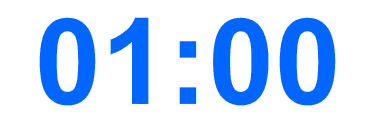 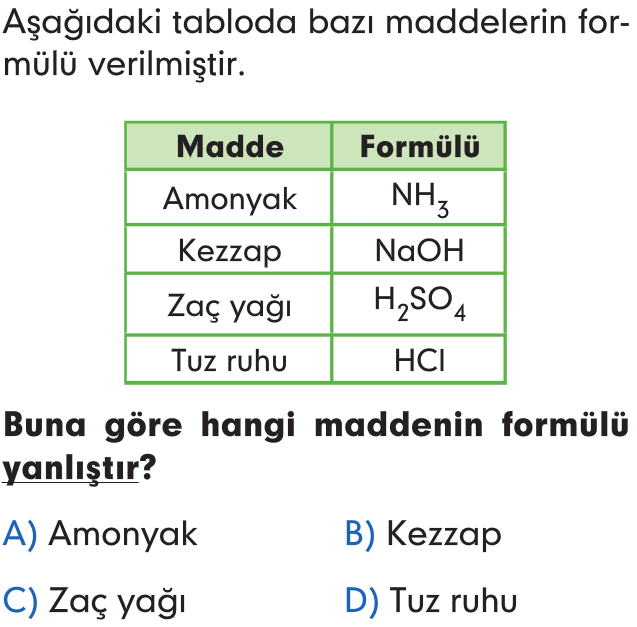 DOĞRU 
CEVAP
B
38
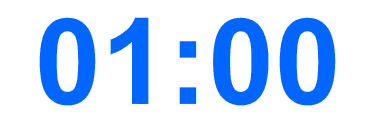 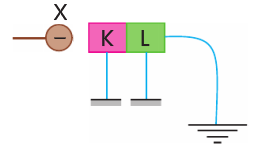 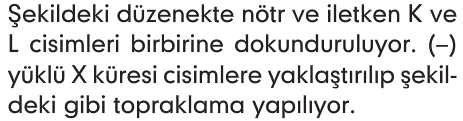 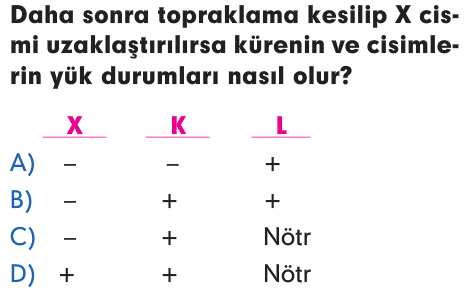 DOĞRU 
CEVAP
B
39
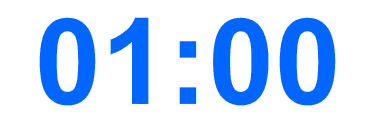 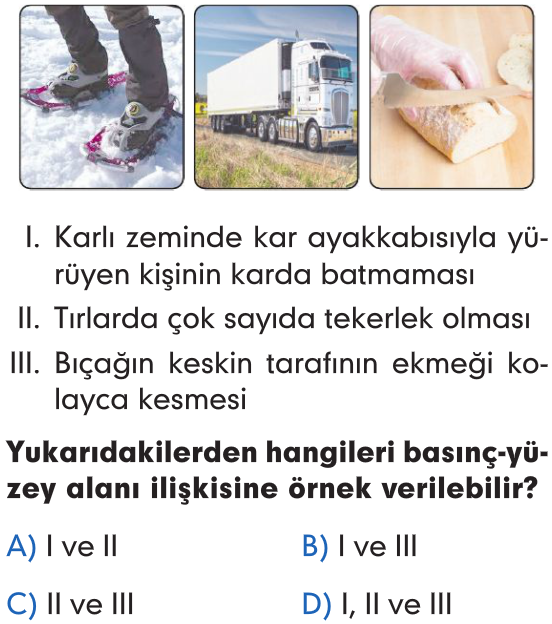 DOĞRU 
CEVAP
D
40
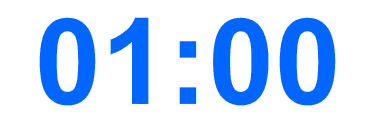 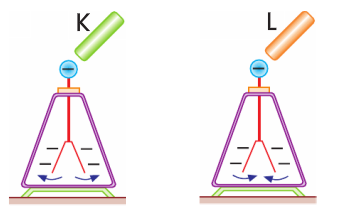 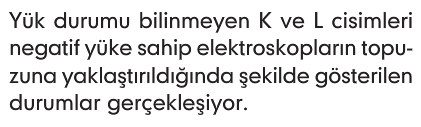 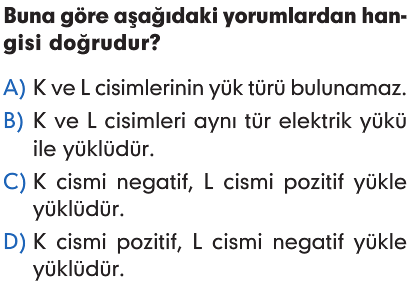 DOĞRU 
CEVAP
C
ERDOĞAN BULUT
FEN BİLİMLERİ
 ÖĞRETMENİ